vCom Network & Mobility Lifecycle Management

Understand how and where you spend
February 2025
[Speaker Notes: Alt 1. Visibility into how you spend and simplified procurement to help you save
Alt 2. Your status quo might be costing you more than it should]
What’s happening in the market
What’s happening in the market
Inefficient network and mobility lifecycle management incurs massive costs
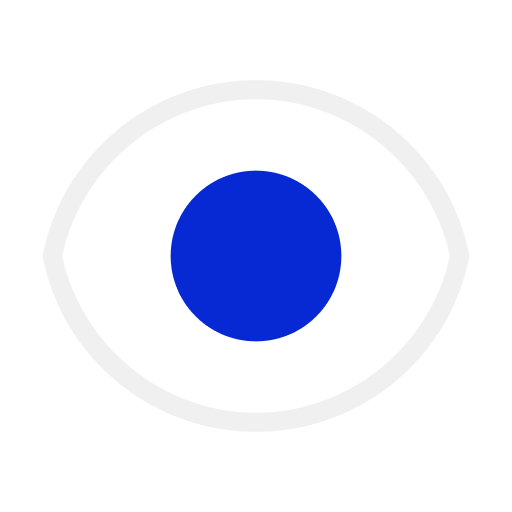 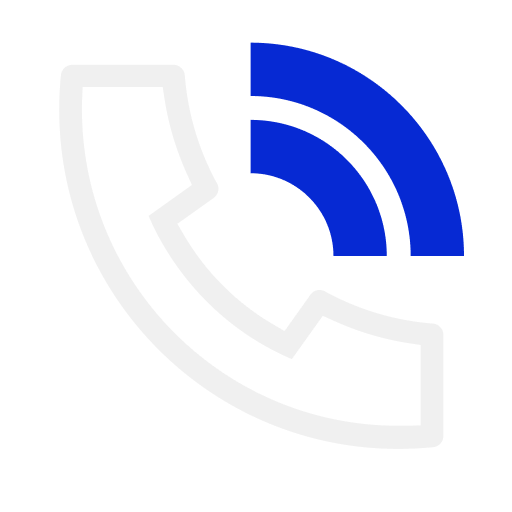 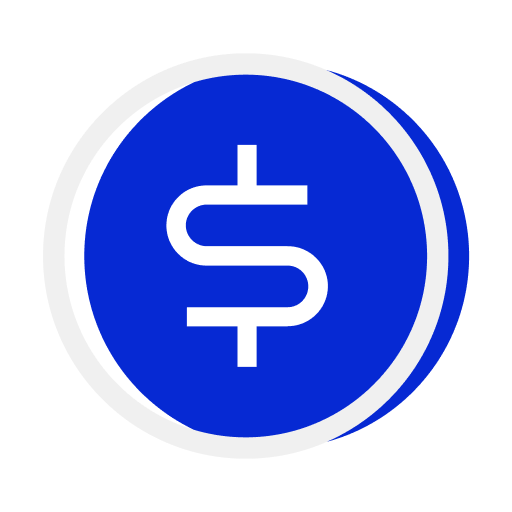 30% IT budget is wasted due to lack of visibility on spend
$5.45 M average annual cost to replace lost mobile devices
45% of organizations overpay for technology and telecom expenses
‹#›
[Speaker Notes: IT assets are typically managed internally through manual processes, lack tracking, and incur massive costs.
Enterprises incur substantial financial burdens due to the loss of mobile devices, with the average annual expenditure on replacing these devices amounting to approximately $5.45 million, according to Imprivata (Samsung SDS, 2024)
45% of organizations struggle with overspending on IT hardware and software, which strategic sourcing solutions help mitigate. (Source: Gartner)]
Challenges companies like yours face
Your status quo might be costing you more than it should
Manual spreadsheets and inefficient processes
Too many needs, vendors, and complex integrations
Disjointed systems, slow invoices, and hidden costs
67%
95%
of organizations report insufficient data visibility and governance
of senior IT executives plan to consolidate vendors
73%
of unplanned downtime is caused by human error
‹#›
[Speaker Notes: 73% of unplanned downtime is caused by human error, which can be minimized with automation tools and managed IT operations. (Source: Uptime Institute)
Ninety-five percent of senior IT executives plan to consolidate vendors within a year, according to a recent poll by CIO. And 75% of organizations plan to consolidate their cybersecurity vendors (Source: BizTech, 2024).]
How your advisor helps
Leverage guidance and professional services that evaluate, design, and implement tailored network and mobility solutions that are aligned with your critical business initiatives.
INDUSTRY
EXPERTISE
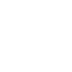 Partner with experts who understand your network and mobility needs and centralize all your vendor relationships under one master agreement and within a single platform for complete visibility and control.
CENTRALIZE 
YOUR SPEND
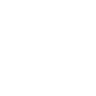 Benefit from solutions that provide automated network and mobility expense management and analysis tools that reveal the true cost of your technology investments and drive smarter decisions.
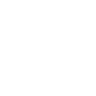 COST
OPTIMIZATION
‹#›
[Speaker Notes: Tying it back to AppDirect, these are some value proposition that we put together, making it clear how we address the pain points seen on the previous slide – again tying it closely to their main CBI around automating their run activities to save costs & time. 

Industry expertise – placing the advisor at the forefront of this – expertise throughout the entire journey, from finding, buying, to managing as we know buyers are increasingly purchasing from the channel. 

In our “how we can help” messaging, we are speaking to both the guidance (Advisor) & digital tools (Platform) offered. Initial journey is with the advisor and their team, but we also equip them with the self-serve tools in both the marketplace and the workspace if ever they want to be autonomous players (digitally enabled).]
Centralize your spend and save time and money
ENERGY
CONNECTIVITY &  SD-WAN
EV Charging  |  Water & Waste  Electricity  |  Natural Gas  |  Solar
Fiber   |   Cable   |   Wireless   |   Satellite  |  TEM
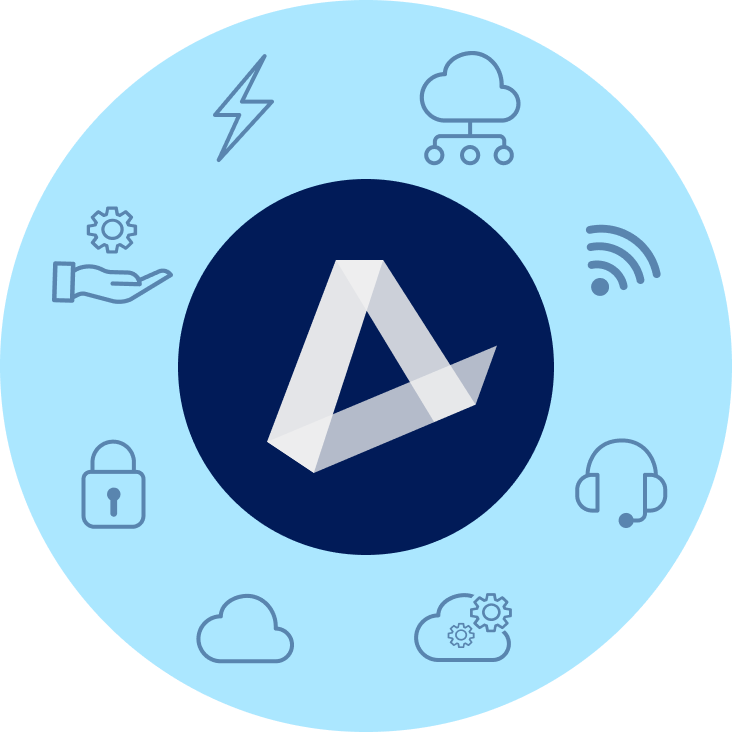 MOBILITY & IoT
MANAGED SERVICES
Wireless Services   |  Internet of Things (IoT) Managed Mobility  |  Expense Management (WEM)
NOC  |  SOC  |  Professional Services  SmartSupport  |  Asset Management
SECURITY
CUSTOMER EXPERIENCE (CX)
Physical Security  |  Network Security  Endpoint Security  |  Cloud Security  |  SASE
UCaaS  |  Contact Center  |  CPaaS  |  SMS    Analytics  |  Artificial Intelligence (AI)
CLOUD INFRASTRUCTURE
SOFTWARE AS A SERVICE
Public, Private, & Hybrid Cloud  Data Center & Colocation  |  Disaster Recovery
Microsoft  |  Google  |  ERP  |  CRM  |  Productivity  |  Business Applications  |  IT Management  |  BI
‹#›
‹#›
[Speaker Notes: Are you selling connectivity? Also have a strategic partner vCom that can help you manage its lifecycle]
Introducing vCom Why you need lifecycle management
Companies have reached a crossroads – adapt and evolve or fall behind
Getting stuck in the status quo
Let’s face it. Managing technology assets and expenses is no picnic. Over the years, IT and Finance teams have done what was necessary, adopting manual approaches, mostly spreadsheets and one-time audits, to cope. However, today’s pace of change, the growing tech ecosystem and competition for talent has made it difficult to keep up. Old habits and traditional approaches are not producing the best results and teams are exhausted, getting stuck in the status quo.
[Speaker Notes: Problems our solution will tackle
Smaller teams so overwhelmed easily
Controlling costs
High staff turnover and lack of specialized skills
Data loss
Security (both monitoring and managing)
Managing both in-office and remote employees]
Taking you from good to great
Siloed                                                                                                         Centralized
Sporadic                                                                                                  Continuous
Manual                                                                                                          Automatic
Reduction                                                                                          Optimization
Reactive                                                                                                        Proactive
Enterprise solutions made just for you
Everything IT and Finance teams need to improve efficiencies, control costs and make informed decisions from data, including:
Planning &
Procurement
Operations
Management
Expense
Management
Solution Design
Order Management
Invoice Management
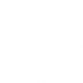 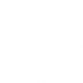 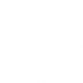 Sourcing
Asset Management
Accounting
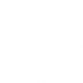 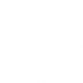 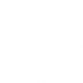 Contract Management
Service & Support
Analytics
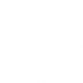 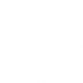 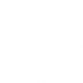 Planning and Procurement
Get tools and expertise to buy at the absolute best price from a vendor agnostic partner
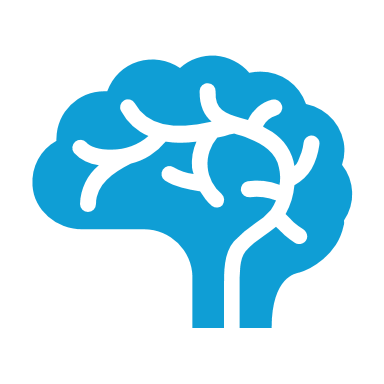 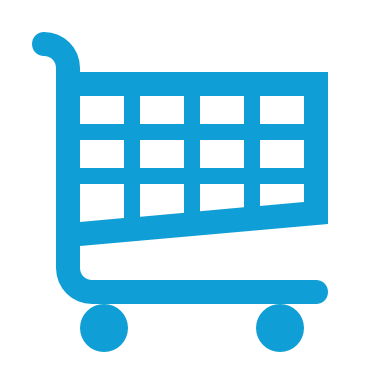 Solution Design
Contract Management
Sourcing
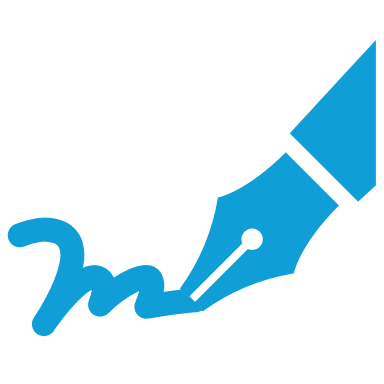 Infrastructure Audit
Vendor Agnostic Marketplace
Contract Negotiations and Review
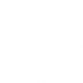 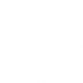 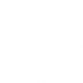 Vendor Scorecard
Document Center
Proposal and Quote Management
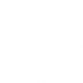 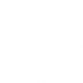 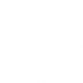 Aggregated Buying Power
Custom Pricing Catalog
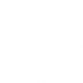 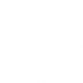 Vendor Availability Finder
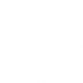 RFP Development
Capacity Planning
Subject Matter Expertise
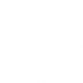 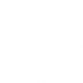 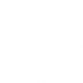 Operations Management
Accurately track and manage your IT assets, orders, projects, and tickets without worry
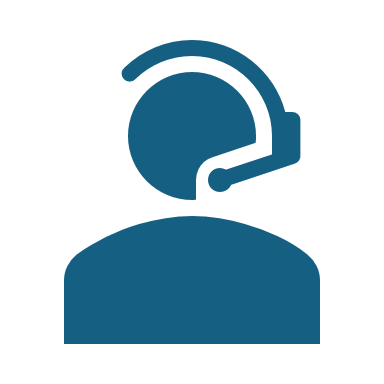 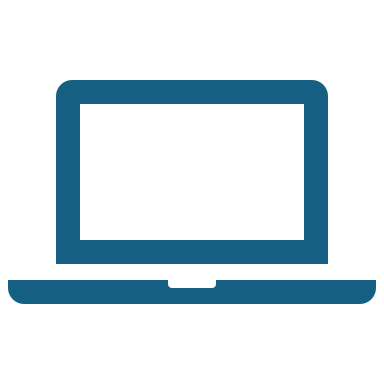 Order Management
Asset 
Management
Service and Support
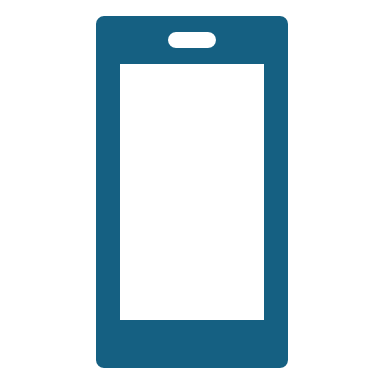 Moves, Adds, Changes, Disconnects (MACD) Order Portal
Vendor Ticketing Portal
Centralized Asset Database
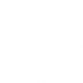 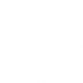 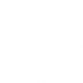 Vendor Escalation and Troubleshooting
Customer Managed Assets
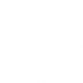 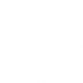 MACD Project Management
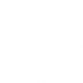 Asset to Invoice Linking
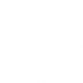 Network Operations Center  (NOC) and Traffic Monitoring
Customer Managed Tickets
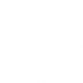 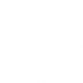 Expense Management
Simplify and streamline how you pay, allocate and analyze your IT expenses
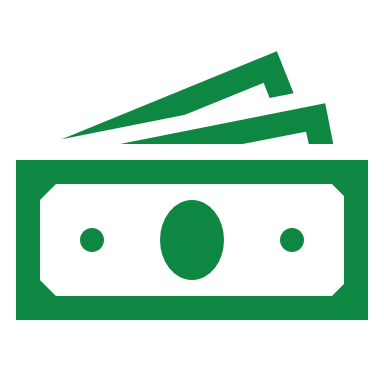 Invoice Management
Analytics
Accounting
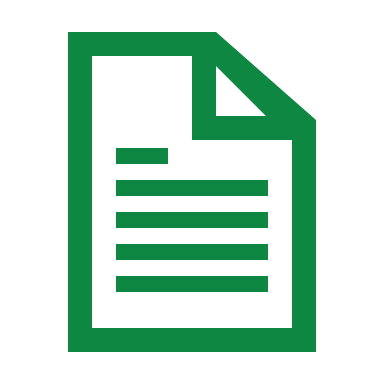 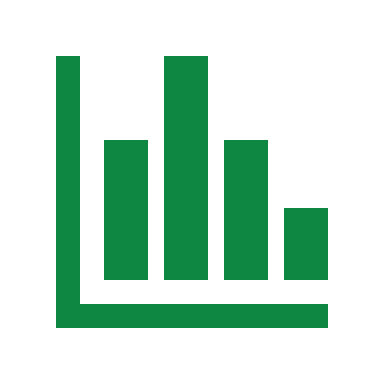 Invoice Database
Managed Pay with Payment Tracking
100+ Reports and Charts
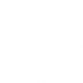 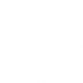 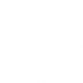 Invoice Language Standardization
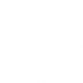 Community Intelligence
Automated General Ledger (GL) Coding and Cost Center Allocations
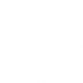 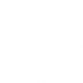 Utilization Reporting
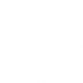 Batched Accounts Payable (AP) Posting Files
Mobile Cost Optimization (with Mobile Lifecycle Management)
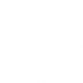 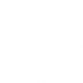 Automated Invoice 
Approval Workflow
Variance Flagging gnd Resolution (with Mobile Lifecycle Management)
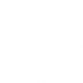 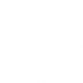 How AppDirect supports you
Value-Added Services
Project Managers that assist in onboarding, organizing and streamlining strategic initiatives, technology upgrades, and lifecycle management.
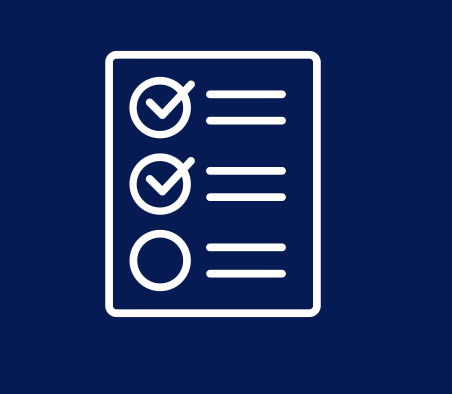 PROJECT MANAGEMENT
Complete technical support for your operating systems, security, and device management. Expert help for all your technology - from computers and phones to peripherals and smart devices.
PREMIUM 
TECHNICAL SUPPORT
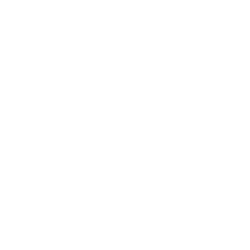 End-to-end network management including 24/7 monitoring, incident response, and on-site support for all your network devices. Complete lifecycle services from procurement and staging to maintenance of your entire network infrastructure.
NETWORK MANAGEMENT 
(MONITORING & FIELD SERVICES)
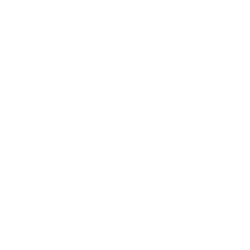 Secure storage facilities to house and deliver lifecycle services for your equipment; including inventory management, staging, configuration, testing, assembly, and more.
IT ASSET MANAGEMENT
(HARDWARE LIFECYCLE MANAGEMENT)
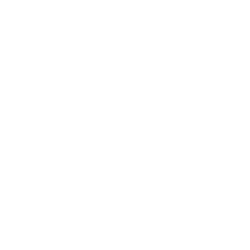 ‹#›
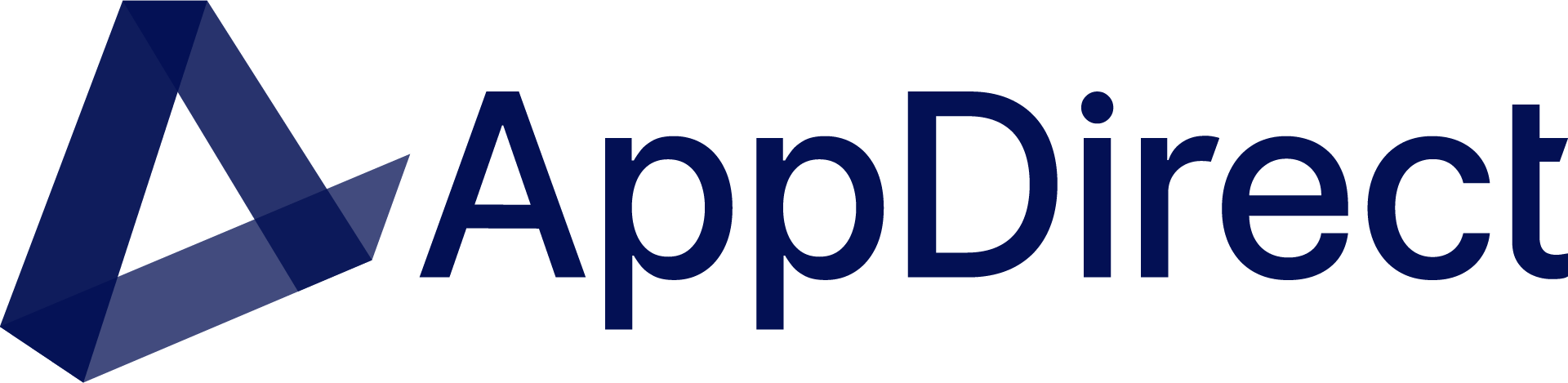 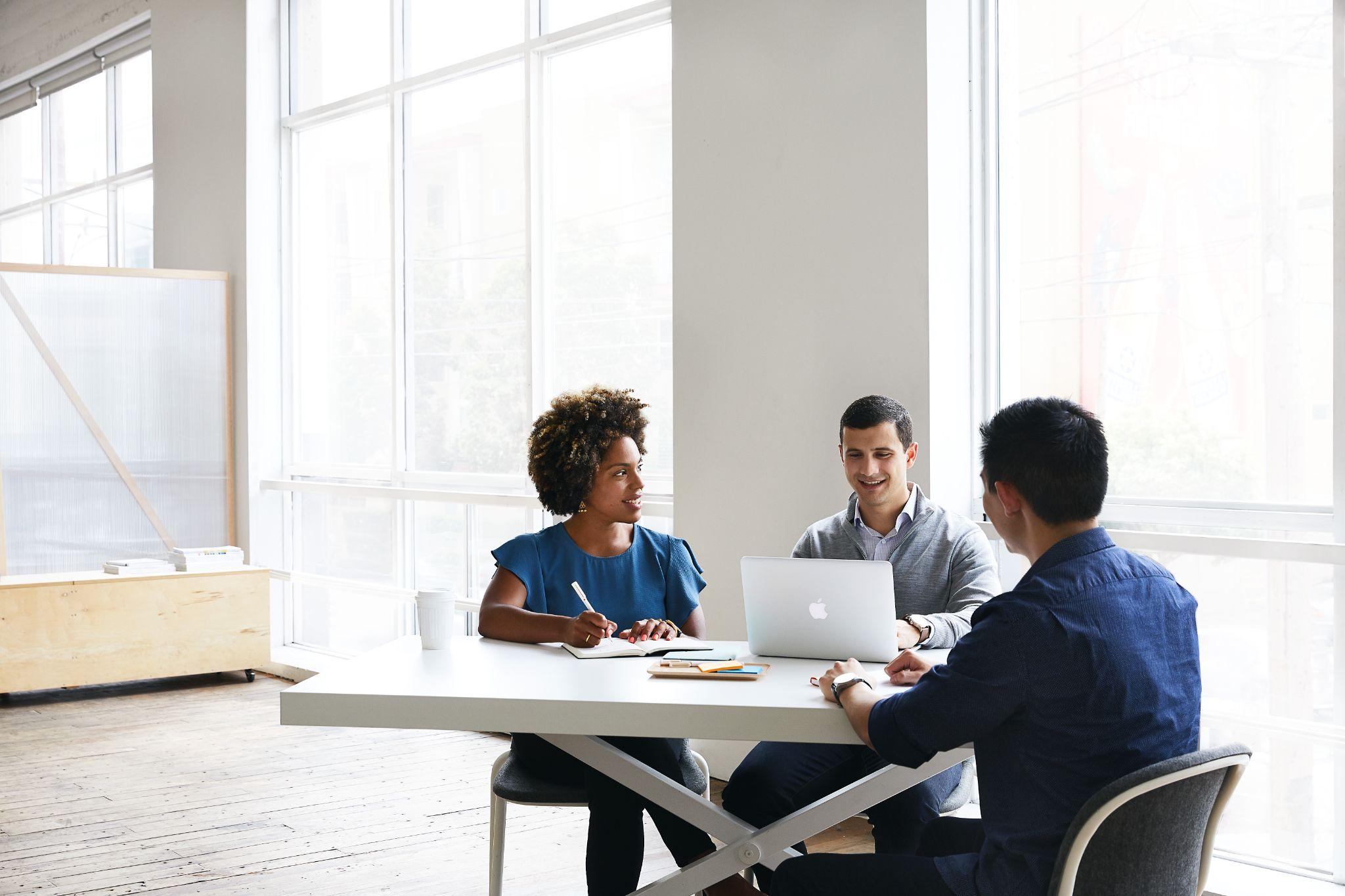 Extend your team with our specialists
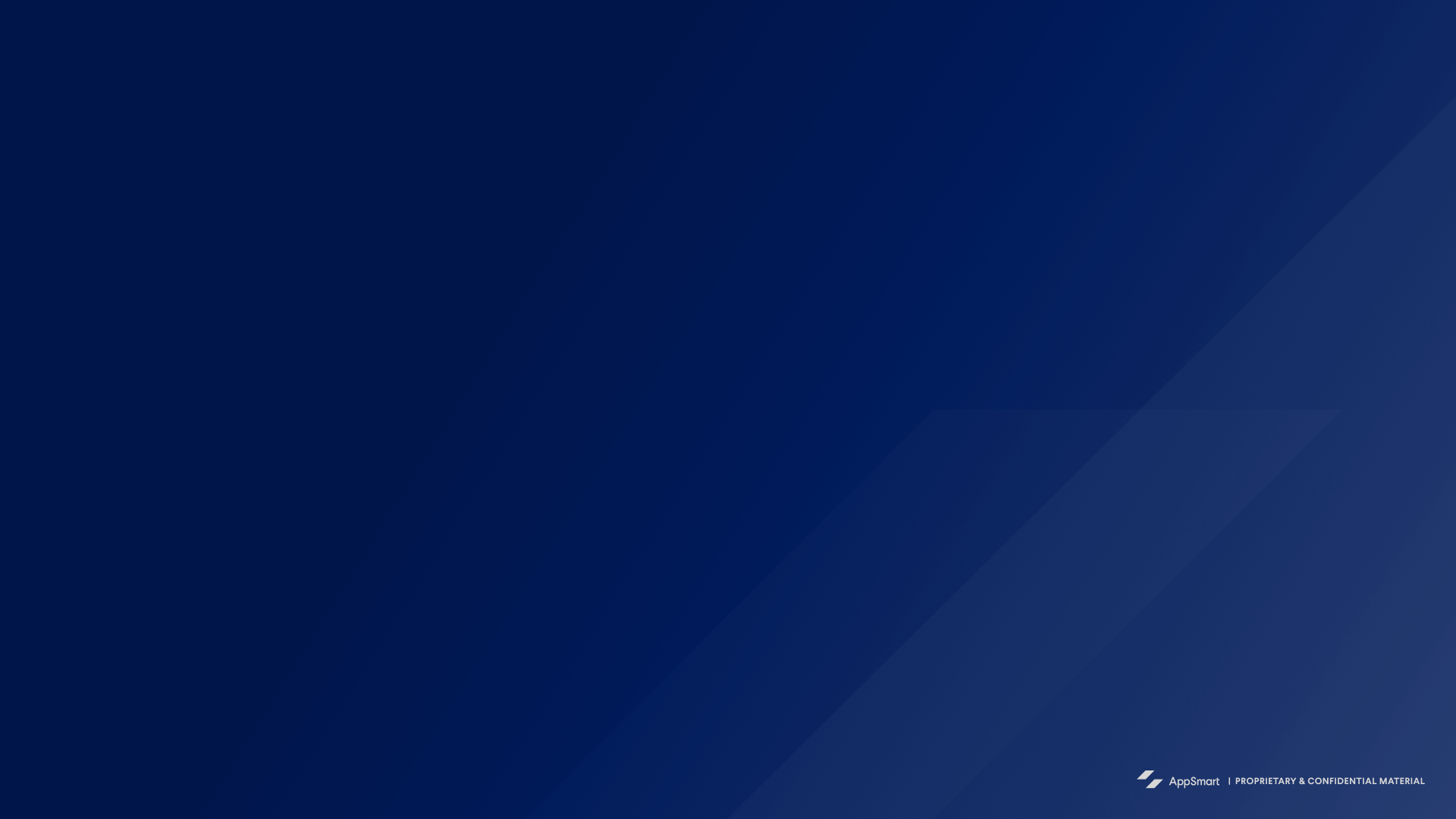 Solution Architects
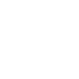 Solution Engineers
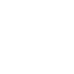 Confidently present solutions scoped, designed, and vetted by experts.
Boost solution designs with technical expertise in customer discovery and qualification.
[Speaker Notes: Procuring technology is increasingly complex—lean on AppDirect as an extension of your sales team. 
We provide you with the digital back office and tools you’re used to, and a 250+ bench of back office specialists, engineers, and responsive support teams. 
Leverage a team of solution engineers and solution architects to identify business problems and offer expert advice to your customers on the solutions that best fit their business model.
From engaging the providers to deal registration, demonstration, quoting, and post-sales support, AppDirect is there every step of the way.]
Case studies
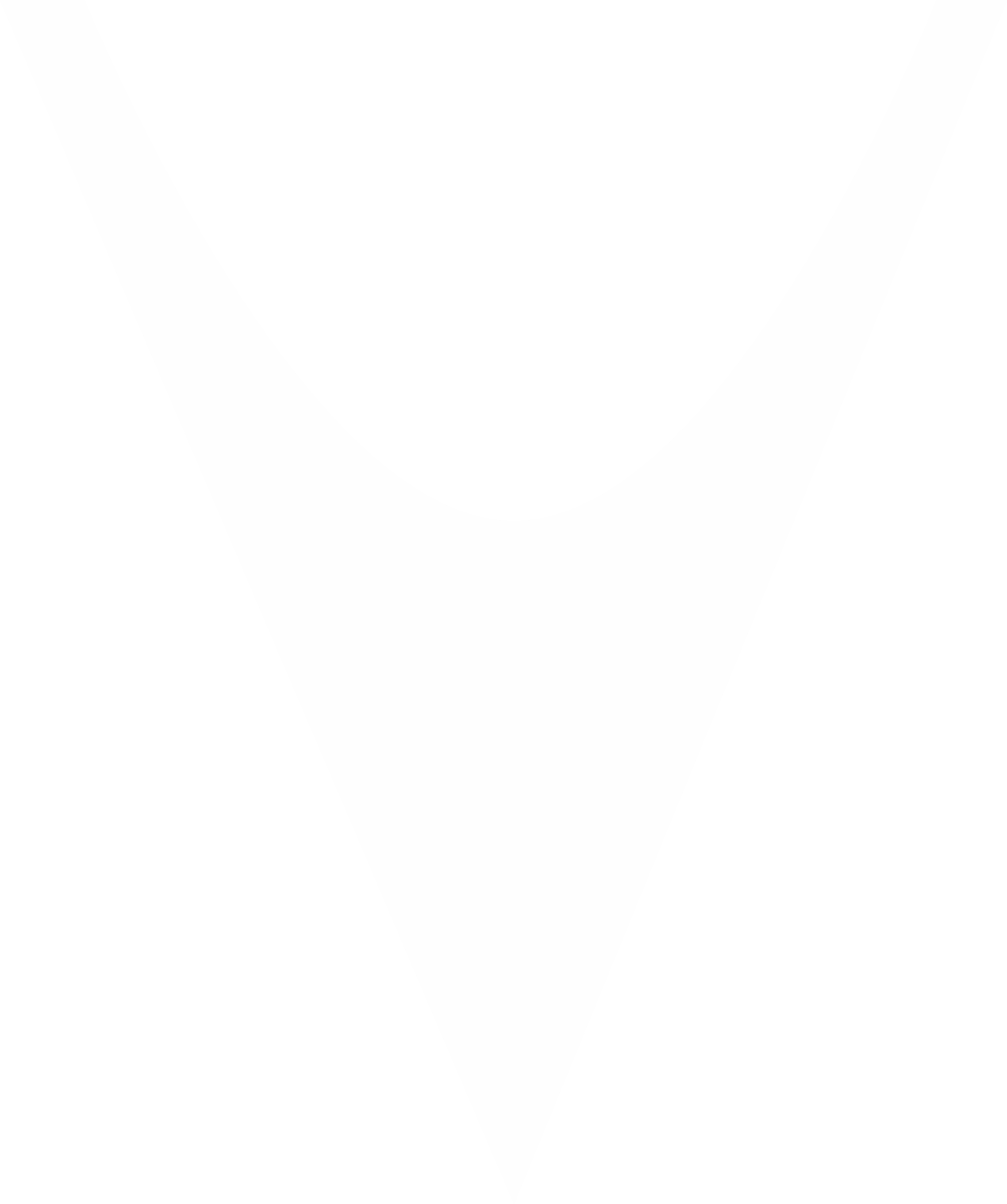 Success Story: CPI Security
CPI Security, a leading provider of home monitoring and alarm solutions, offers an all-in-one integrated system for its customers. However, their IT environment lacked a similarly unified solution.
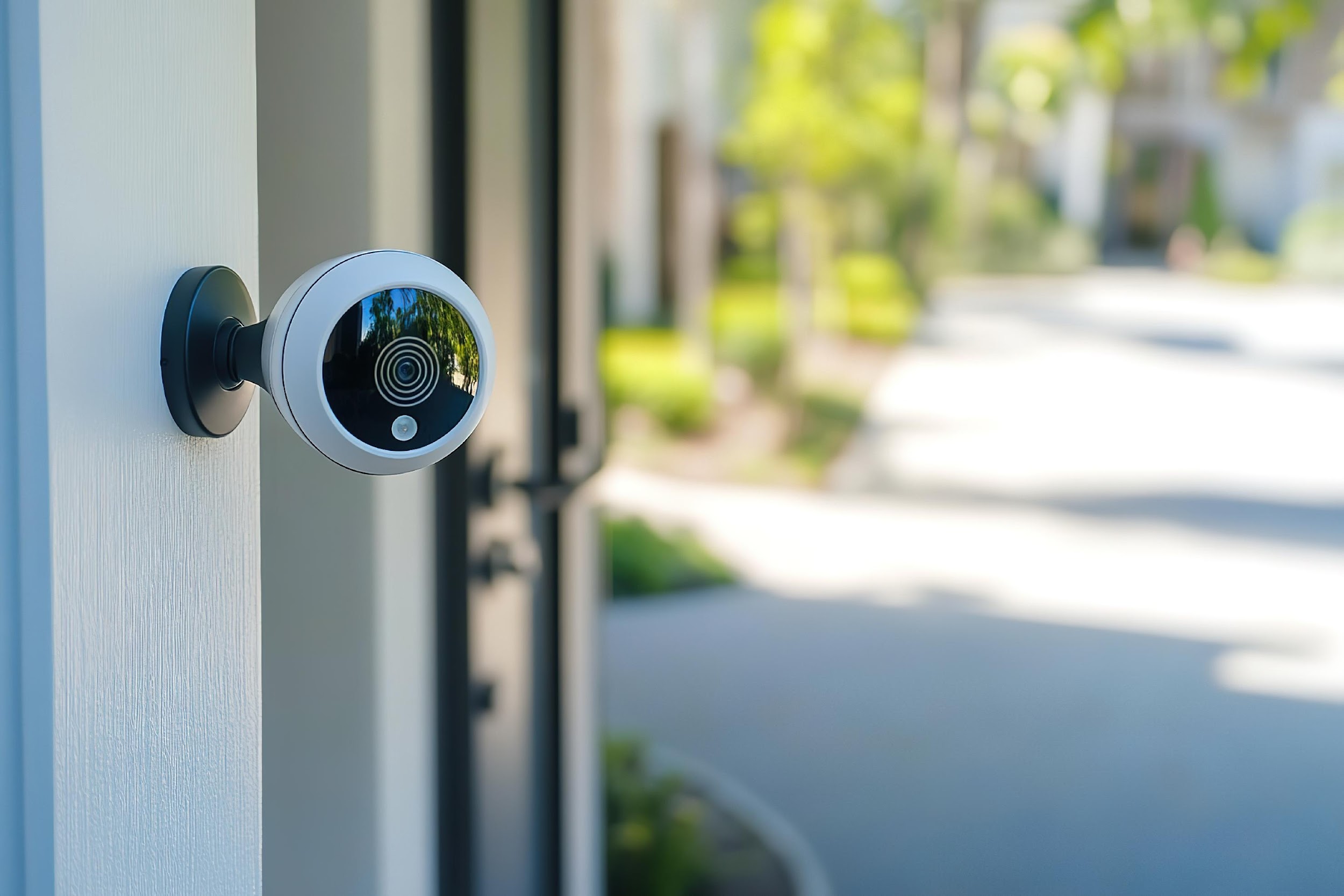 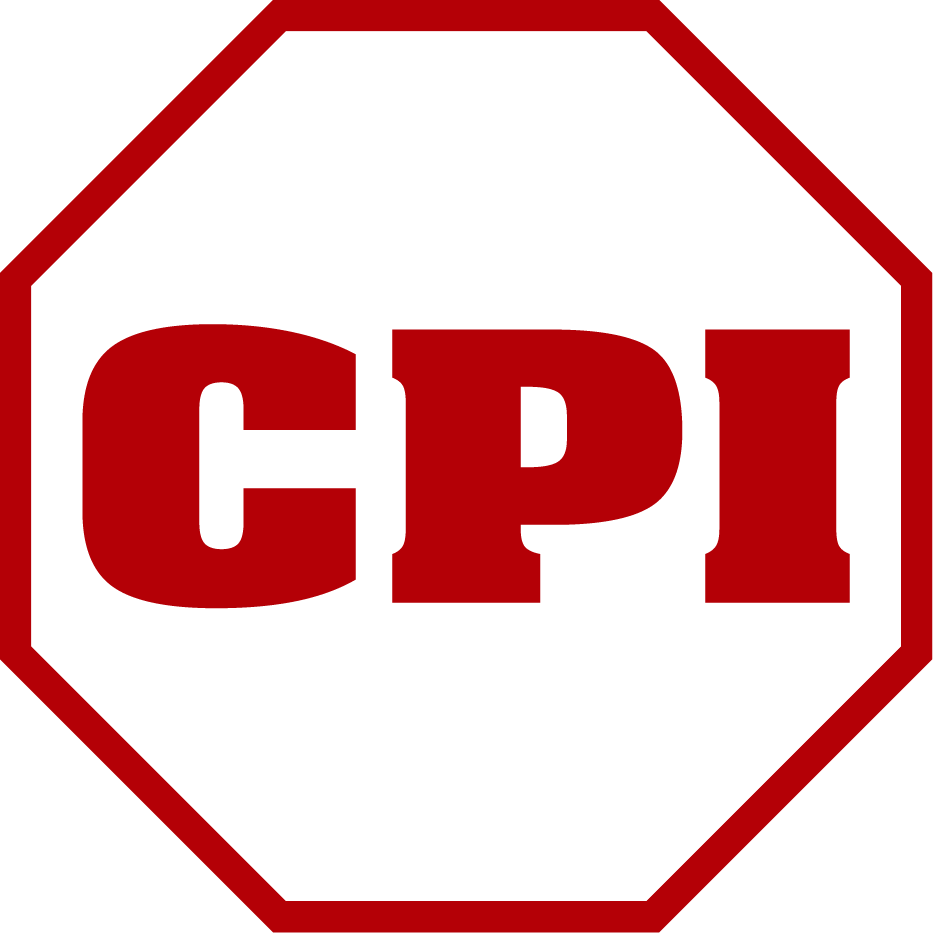 vCom Partner Advisor
IT Assets Included
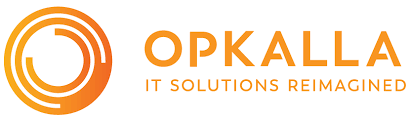 1,500 Mobile Devices
Customer Challenges
Other engaged vendors demanded significant effort from an already overstretched IT team
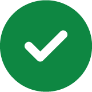 Limited visibility into the mobile environment, resulted in overspending on unused lines
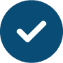 Managing MACD (Moves, Adds, Changes, Deletes) processes consumed valuable time and resources
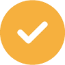 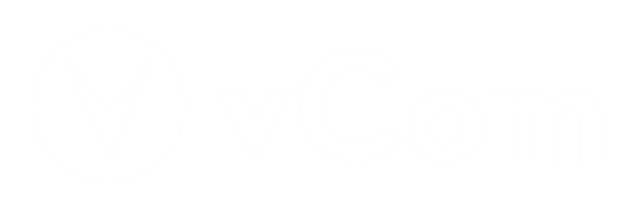 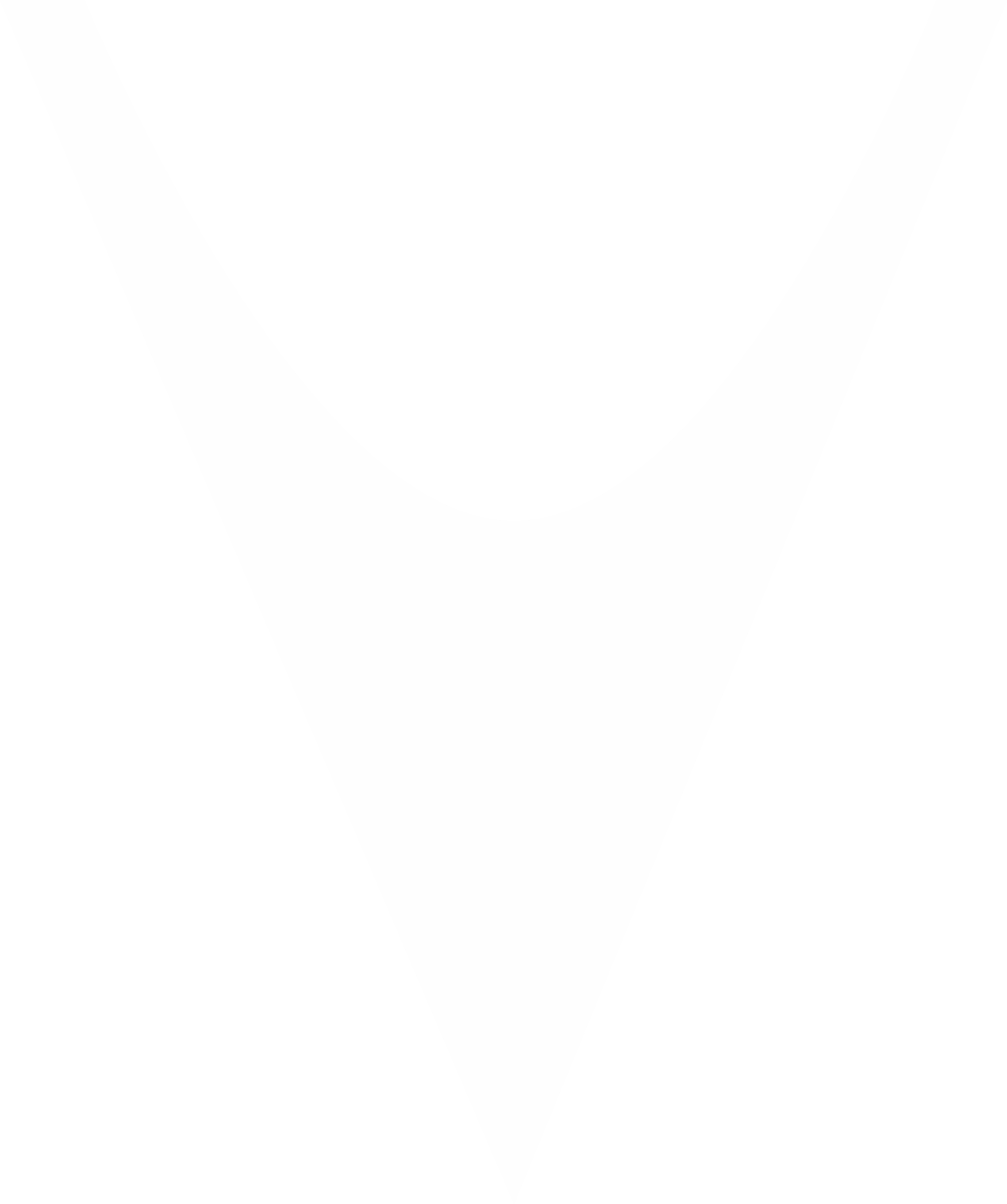 Outcomes
Over $11K in monthly mobile savings for customer
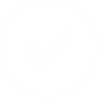 More efficient mobile management for orders/changes and expenses
Partner Opportunity and Engagement
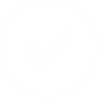 OPKALLA was originally engaged by TSD
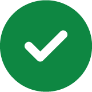 Two dedicated prep calls reviewing function and customer needs
$5,899.99  in partner monthly commissions earned, with more coming as services transferred to QuantumShift
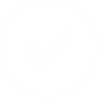 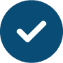 CPI was inconsistent to commit, but vCom team stayed engaged and ultimately closed the deal
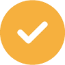 “We’ve been working with multiple mobility solutions for years… I think vCom has an AWESOME ability and we’re looking for more ways to engage vCom.”

 Aaron Bock, OPKALLA Managing Partner
Solution
Initial management of existing environment assumed by vCom with future-focused transition plan
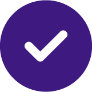 Immediate visibility into current environment to identify overspend and unnecessary plans
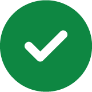 MACD order management and automated financial reporting from day one in vManager
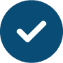 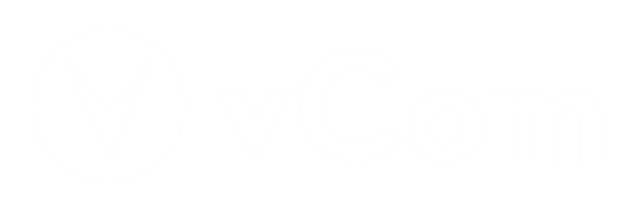 Success Story
Outcomes
Reduced costs, improved network speeds and better governance
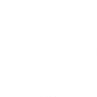 Family owned since 1921, Wilbur-Ellis is a leading international marketer and distributor of agricultural products, animal nutrition and specialty chemicals and ingredients.
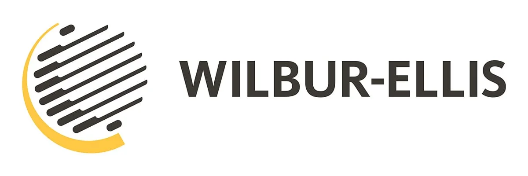 Single support team with reduced downtime and improved satisfaction
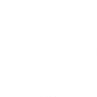 Challenges
Automated processes that save days of labor each month
IT silos at 250 locations
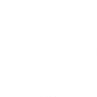 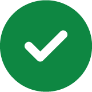 No centralized visibility into services or spend
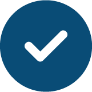 Non-payment shut offs and late fees
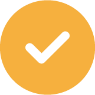 Solution
“vCom is a great resource, helping us service and source products, cutting costs and improving our ability to deliver.”
Centralized assets within vManager
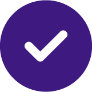 Standardization across branches to take advantage of pricing volumes
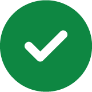 Tactical execution and team extension
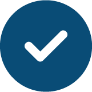 [Speaker Notes: GENERAL – BEST OF]
Success Story
Outcomes
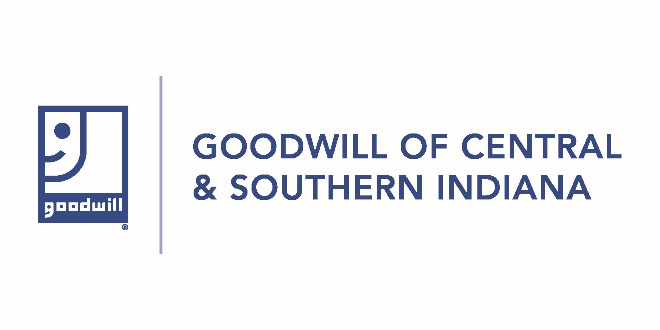 Single invoice for all locations, carriers and products
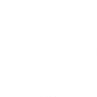 Goodwill of Central and Southern Indiana operates more than 70 retail locations, charter schools for adults and youth, a maternal-child health program, a childcare center, and more.
Streamlined support with one team for all issues
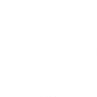 Challenges
Significant cost savings going back to the bottom line
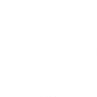 Small IT team stretched to capacity
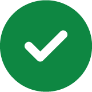 Service tickets for 20 carriers covering 120 locations
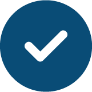 Lack of visibility into inventory
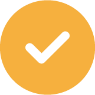 “vCom is the gold standard for our IT service vendor partnerships. Our support headaches went away because vCom takes care of it and chases our tickets. Plus, we know that we’re going to get the best prices that we can get.”
Solution
Moved services under vCom management
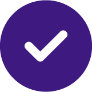 Assigned consistent, dedicated team to manage all trouble tickets
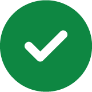 Leveraged vManager for centralized control of spend
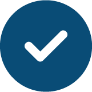 [Speaker Notes: GENERAL – BEST OF]
Success Story
Outcomes
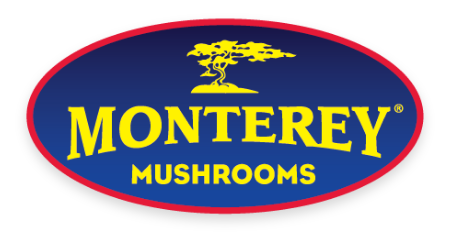 Founded in 1971, Monterey Mushrooms is a leading vertically- integrated researcher, developer, grower, and marketer of premium mushrooms, mushroom genetics, and mushroom ingredients.
Increased visibility, doubled network capability and improved reliability
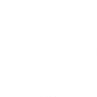 Automated generation of GL-coded AP file for upload into accounting system
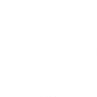 Challenges
More efficient management for orders/changes and repairs
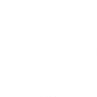 Lack of visibility and control over telecom expenses
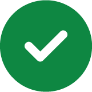 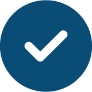 Processing more than 150 bills per month
Facility managers unable to understand their costs
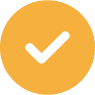 “Because we have the right management tools, we’ve been able to streamline our telecom environment to keep our costs flat, despite providing increased speed and volume for our users.”
Solution
Moved all services under vCom management​
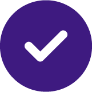 Employed vManager to improve visibility and automate cost allocation
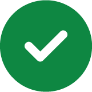 Designed and managed migration to improved data network
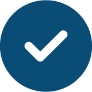 [Speaker Notes: GENERAL – BEST OF]
Success Story
Outcomes
Single invoice for all offices, carriers and products
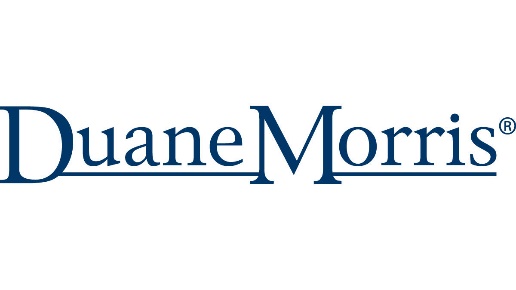 Among the 100 largest law firms in the world, Duane Morris LLP has more than 900 attorneys in offices across the United States and internationally.
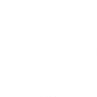 Single support team nationwide
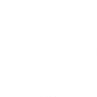 Challenges
Automated processes that save days of labor each month
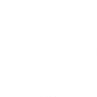 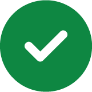 Multi-site and multi-carrier network infrastructure
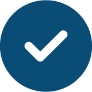 Lack of visibility into technology spend and inventory
150+ monthly invoices, including GL coding and AP posting
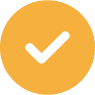 “vCom helps us greatly streamline our own process and handle far more work with the same resources. We also know exactly what services we have across the enterprise and what our cost truly is.”
Solution
Moved all services under vCom management​
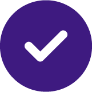 Leveraged vManager for operational and accounting management of spend
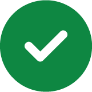 Managed migration to new technology
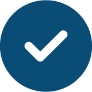 [Speaker Notes: GENERAL – BEST OF]
Success Story
Outcomes
Stanford Health Care is part of Stanford Medicine, a leading academic health system that includes the Stanford University School of Medicine, Stanford Health Care, and Stanford Children’s Health, with Lucile Packard Children's Hospital.
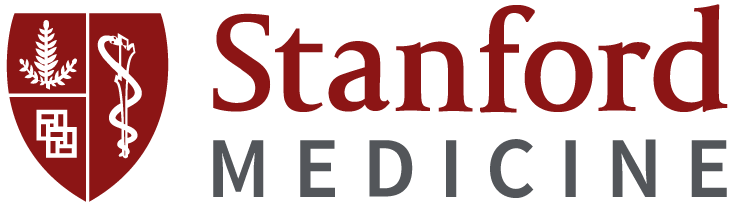 Extended IT team with subject matter expertise
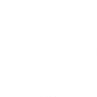 Single invoice for all telecom expenses
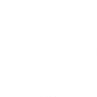 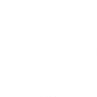 Cost and time savings due to visibility and automation provided by vManager
Challenges
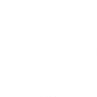 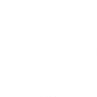 Multiple carrier networks
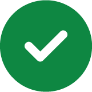 Tracking inventory and validating rates inside 50+ invoices each month
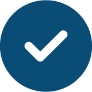 Limited resources for major infrastructure projects
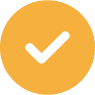 “vCom was instrumental in supporting our network implementation. They drove the carriers to meet their timelines and requirement with their expertise, dedication and exceptional project management skills.”
Solution
Consolidated management of voice and data services under vCom
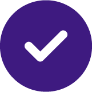 Sourced and implemented high-speed data services to support telemedicine
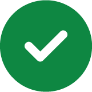 Designed, sourced and implemented fully redundant network architecture
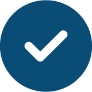 [Speaker Notes: GENERAL – BEST OF]
Success Story
Outcomes
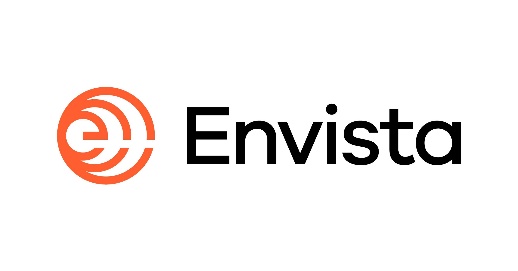 60% decrease in network costs - $3M in three years
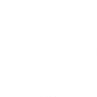 Envista is a global family of more than 30 trusted dental brands currently operating in 120+ countries worldwide.
Centralized portal resulting in 10 hours per week saved
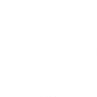 Challenges
Automated payment reduced late fees and ensures business continuity
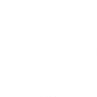 Two few resources to manage a global migration to SD-WAN
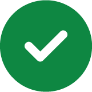 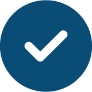 Limited visibility into global providers
No centralization – swiveling between multiple portals
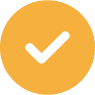 “I can 100% recommend vCom. There was always a 100% timely response…the team always makes an effort to stay close to us to understand what we were doing.”
Solution
Managed daily migration details for each of the 100 global locations
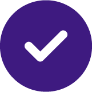 Global access to local CLECs provider / more provider options in each country
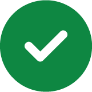 Negotiated termination/migration of contracted services with no penalties
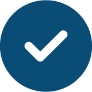 [Speaker Notes: GENERAL – BEST OF]
Success Story
Outcomes
Significant cost reduction and late fee avoidance
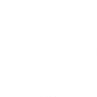 Founded in 2003, Nations Lending Corporation™ is one of the fastest-growing mortgage lenders in the U.S.
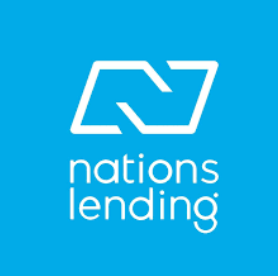 Time savings for multiple departments
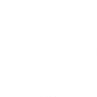 Challenges
Ability to scale quickly without creating a new department
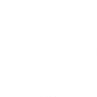 Three employees managing 90 locations
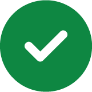 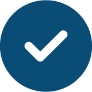 Redundant IT payments
No documentation or visibility into inventory
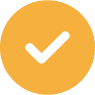 “vCom is the best fit for us because it allows the flexibility to scale without adding more people. Over time, it can save a department's worth of budget and time.”
Solution
Account consolidation
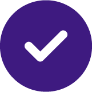 Invoice management
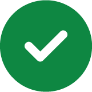 RFP management
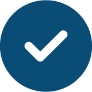 [Speaker Notes: GENERAL – BEST OF]
Success Story
Outcomes
Single invoice for all offices, carriers and products​
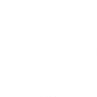 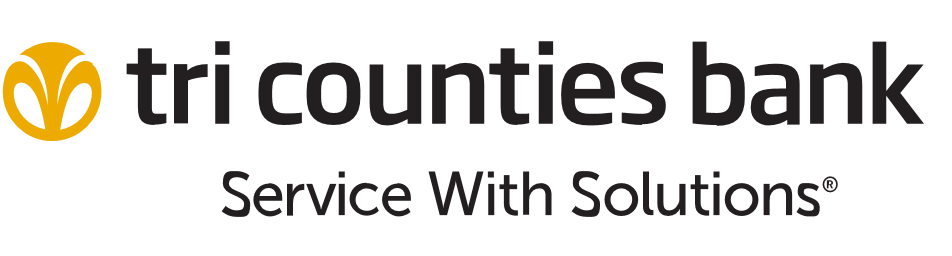 Established in 1975 and headquartered in California, Tri Counties Bank has assets of almost $10 billion.
Single support team nationwide​
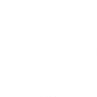 Challenges
Automated processes that save days of labor each month
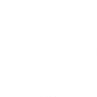 Multi-site and multi-carrier network infrastructure​
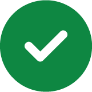 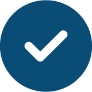 Lack of visibility into technology spend and inventory​
150+ monthly invoices, including GL coding and AP Posting
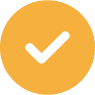 “Because we have the right management tools, we’ve been able to streamline our telecom environment to keep our costs flat, despite providing increased speed and volume for our users.”
Solution
Moved all services under vCom management​
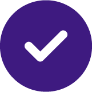 Leveraged vManager for operational and accounting management of spend​
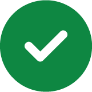 Managed migrations to new technology
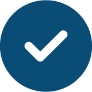 [Speaker Notes: GENERAL – BEST OF]